Investigation of the charge and discharge of capacitors
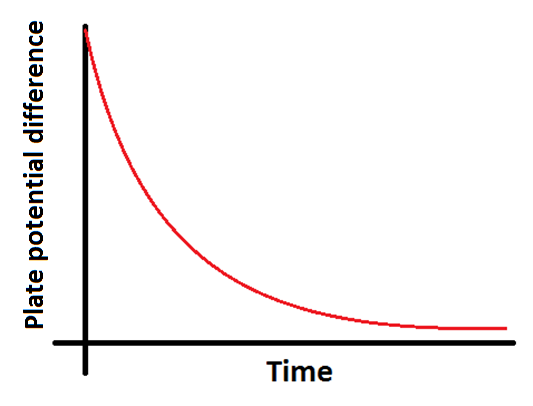 Remember, you need to measure the plate potential difference over time and create a linear graph of your results to find RC:
Opportunities for assessment
Your teacher will decide what level of independence you will have in this experiment:

You are given a complete step by step method to follow
You are given a limited choices of lengths/gauges of wire to use and a method to follow
You are given a brief method but have to determine the ranges and to use after doing a preliminary experiment
You plan and execute the experiment yourselves

It is important that during your A-Level course you can show evidence that you have performed a range of independence in performing experiments.
Writing up your experiment
You must write up this experiment fully showing a clear competence in the following skill areas:

Use appropriate digital instruments to record a range of measurements

Correctly construct circuits from circuit diagrams using a range of circuit components, including those where polarity is important

Design, construct and check circuits using DC power supplies, cells, and a range of circuit components

Use ICT such as computer modelling, or data logger with a variety of sensors to collect data, or use of software to process data